Český jazyk a literatura
Informační schůzka
se studenty 1. ročníku bakalářského studia
Český jazyk a literatura
Ústav české literatury    https://ceska-literatura.phil.muni.cz/
Ústav českého jazyka     https://cestina.phil.muni.cz/
Akreditace oboru na všech stupních vysokoškolského studia:

 bakalářské studium – 3 roky
 navazující magisterské studium – 2 roky
 doktorské studium (Ph.D.)
Tradice od roku 1921 – více než 100 let.
Vedoucí Ústavu českého jazyka: 
prof. PhDr. Pavel Kosek, Ph.D.

Vedoucí Ústavu české literatury: 
Mgr. Zuzana Urválková, Ph.D.

Garantka bakalářského studijního programu 
Český jazyk a literatura:
doc. PhDr. Hana Bočková, Dr.
Studijní programy:
Český jazyk a literatura (Bc. studium, navazující Mgr. studium)
 Učitelství českého jazyka a literatury pro SŠ (navazující Mgr. studium)
 Český jazyk (doktorské studium)
 Česká literatura (doktorské studium)

 Počítačová lingvistika 
 Literatura a mezikulturní komunikace (navazující Mgr. studium)
Uplatnění absolventa:všude, kde se vyžaduje odborná znalost českého jazyka a literatury
v médiích, v nakladatelstvích a jiných kulturních institucích 
  tiskoví mluvčí
  specialisté v odborných nakladatelských pozicích nebo PR 
  jazykoví poradci
  učitelé, lektoři češtiny pro nerodilé mluvčí
  překladatelé a tlumočníci
Čím se zabýváme – Ústav českého jazyka
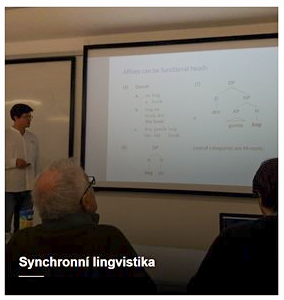 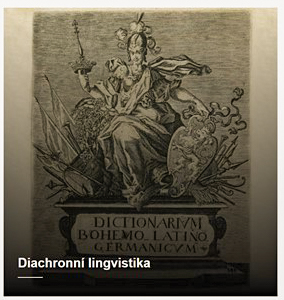 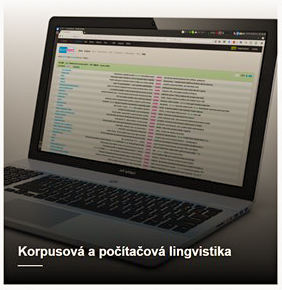 Synchronní lingvistika
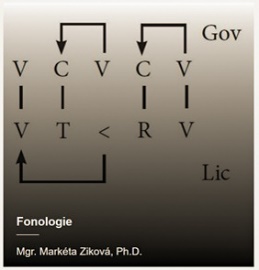 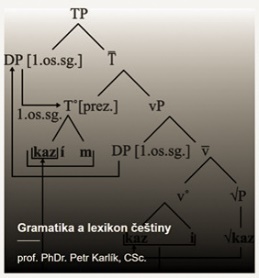 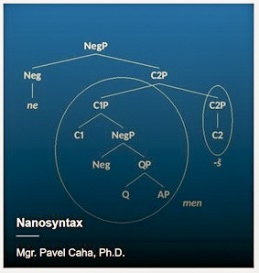 Diachronní lingvistika
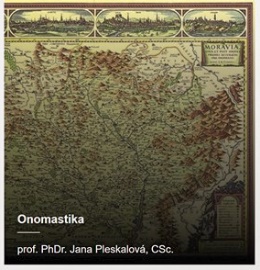 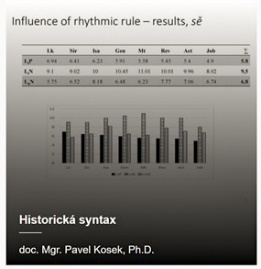 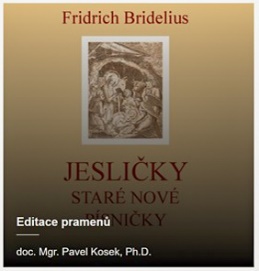 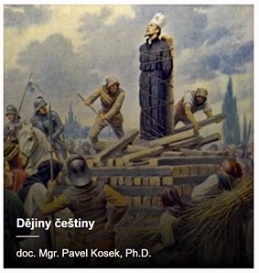 Čím se zabýváme – Ústav české literatury
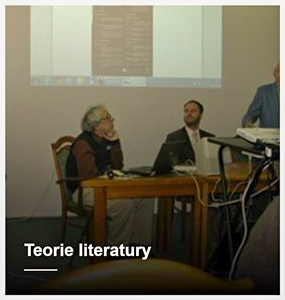 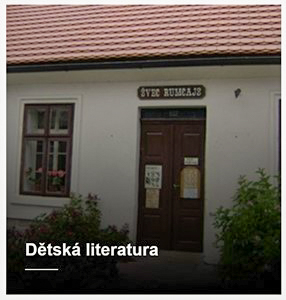 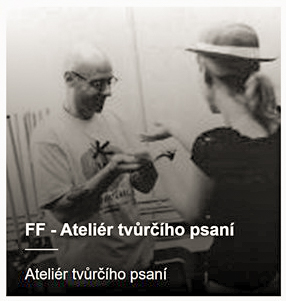 Organizace bakalářského studia
Český jazyk a literatura (jednooborový)
 Český jazyk a literatura (hlavní)
 Český jazyk a literatura (vedlejší)
 Čeština pro cizince (specializace)
Obsah výuky v bakalářském studiu
Budete se věnovat jazykovědě i literární historii a teorii. 

Nástin toho, co vás čeká, získáte hned v 1. semestru v předmětech:

 CJJ03 Úvod do studia českého jazyka 

 CJL01 Úvod do studia literatury pro bakalářské studium
Studium v Informačním systému (IS)
Povinné a povinně volitelné předměty (včetně doporučeného průchodu studiem) –  Katalog programů. 

V „klasickém řazení“ –  informace o tom, které předměty jsou povinné, povinně volitelné či profilové. 
V „řazení po semestrech“ – doporučený studijní plán.  
Kontrola splnění všech povinných a povinně volitelných předmětů –  kontrolní šablona v ISu.  Informace v kontrolní šabloně jsou rozhodující pro splnění podmínek studia.
Co jsou kredity?
Kredity získáte za plnění předmětů podle jejich náročnosti.
 
Za celé bakalářské studium – 180 kreditů.
 
Pro postup do dalšího semestru potřebujete minimálně 20 (ideální počet je však cca 30); respektive po dvou semestrech musíte mít 45 kreditů.
Naše doporučení
VŠ studium znamená samostatný a svobodný přístup ke studiu –  vše záleží na Vás.                
 Předpokládáme ZÁJEM o obor. 
 Náročné studium –  průběžné studium.
 Studium = nejen přímá výuka, ale i studium odborné literatury, četba literárních děl, interaktivní semináře, e-learningové kurzy ad.
 Dodržení posloupnosti předmětů (ideální/doporučený studijní plán) – povinné a profilové předměty.
 Prerekvizity = návaznost předmětů; nesplníte-li jeden předmět, nemůžete se přihlásit do dalšího (některé předměty se vypisují jen 1x za rok).
Podmínky ukončení předmětu (sylaby v Informačním systému + informace učitele na 1. hodině výuky); docházka  (70 %).
 Zápis do paralelních skupin předmětu. 

 Výběr předmětů dle zájmu: Co Vás zajímá? Na co se zaměříte? (stanovte si priority)
 Velký výběr volitelných předmětů (vyučují též významní odborníci z  AV ČR, jiných vysokých škol českých i zahraničních) 
 Můžete si vybírat předměty z celé nabídky FF i MU.

 Pomocné vědecké síly: při studiu  se na obou ústavech můžete podílet na výzkumné činnosti jako tzv. pomocné vědecké sily.
Bakalářská diplomová práce
Bakalářské studium je tříleté, tedy cca po roce a půl studia je dobré již mít představu, na co se chcete zaměřit.

Téma práce si vybírá student na základě nabídky témat u jednotlivých vyučujících v Informačním systému (Rozpisy témat), popř. pokud má zájem zpracovat téma mimo nabídku, může se obrátit na příslušného vyučujícího. Před přihlášením k tématu je doporučeno téma s potenciálním vedoucím práce nejdříve osobně konzultovat. 
Student se k tématu přihlašuje výhradně přes IS.
Termíny odevzdání diplomových prací:
do 30. dubna – závěrečná zkouška v červnu
 do 30. června – závěrečná zkouška v září
 do 30. listopadu – závěrečná zkouška v lednu.
Podrobnější informace najdete na stránkách ÚČJ a ÚČL.
Studium v zahraničí
Erasmus+
 studijní pobyty
 exkurze
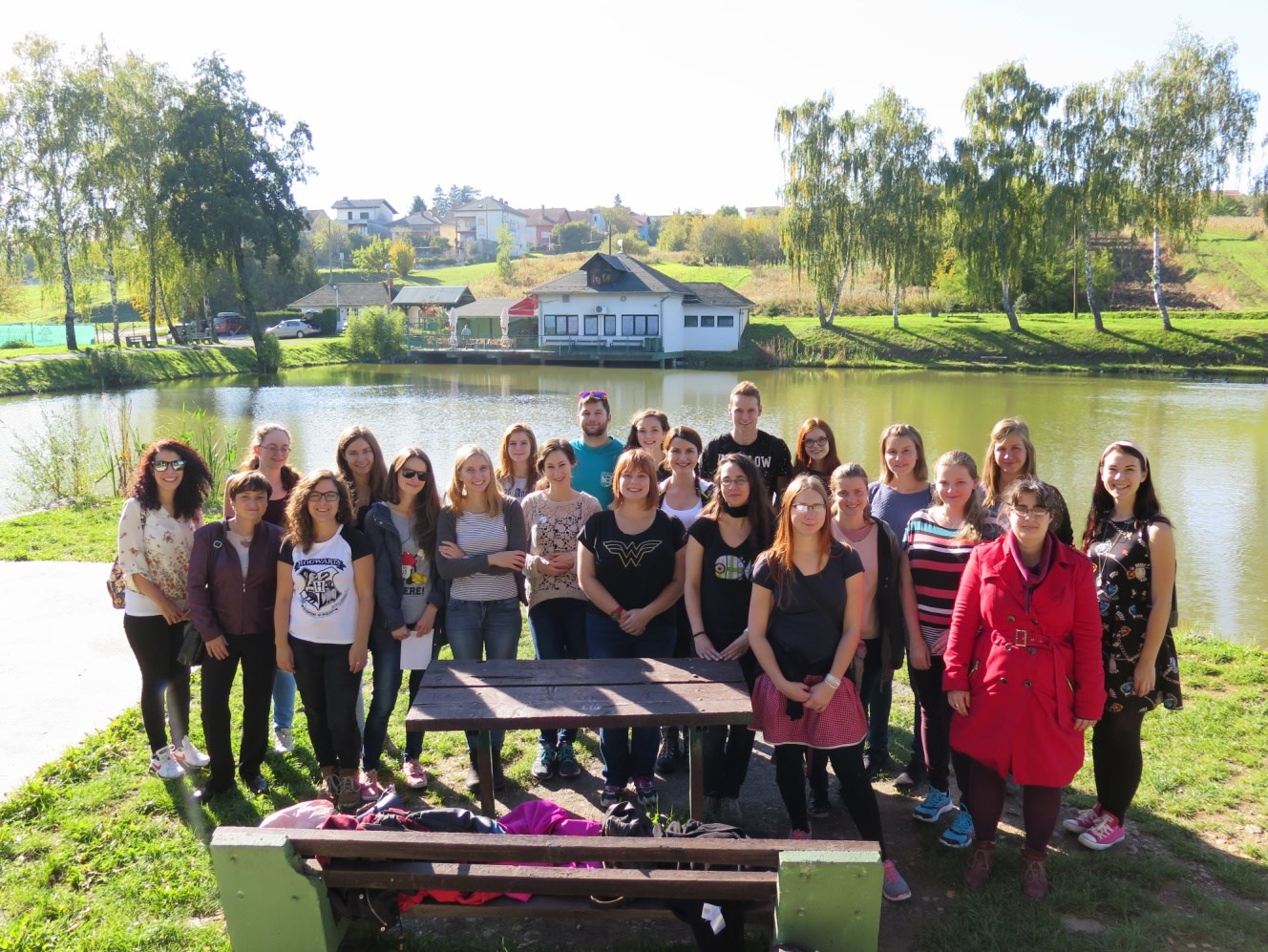 Praktické rady
Komunikace s pedagogy:
 etiketa oslovování
 mailová komunikace – oficiální dopis: předmět, konkrétní požadavek,
 podpis a UČO
 konzultační hodiny. 
 Projděte si fakultu, podívejte se, kde sídlí Vaše ústavy – budova D.

Konzultantky pro studijní záležitosti: ​
ÚČJ: Mgr. Hana Žižková, Ph.D., zizkova@phil.muni.cz, tel. 549 49 8320​
ÚČL: Mgr. Luisa Nováková, Ph.D., luisa@phil.muni.cz, tel. 549 49 5610 ​
Kde hledat informace
https://www.phil.muni.cz/student/prvak – 
fakultní Průvodce začátkem studia
Ultrastručná verze s checklistem:
v elektronické podobě:
https://www.phil.muni.cz/do/phil/Pracoviste/SO/navody/pruvodce_tldr.pdf
v papírové podobě – vrátnice areálu Arna Nováka

Instagram muni_ff
instruktážní videa
důležité informace vždy také ve stories

www.phil.muni.cz/student – fakultní rozcestník pro studenty

www.muni.cz/studenti – univerzitní rozcestník pro studenty
Všestranná podpora při studiu
Rozcestník pro studenty – Další univerzitní služby

Podpora pro studenty se zdravotním znevýhodněním Středisko Teiresiás: 
https://www.teiresias.muni.cz/studium

Obtíže s organizací studia/motivací:
https://www.muni.cz/studenti/dostuduj  

Psychologické konzultace pro studující:
https://www.muni.cz/studenti/psychologicke-konzultace-pro-studenty
Víte, proč je skvělé studovat češtinu?
Nebudete se učit JAK, ale PROČ.
Poznáte:
 moderní metody a lingvistické i literárněvědné přístupy
 v čem je čeština jedinečná a v čem je univerzální
 vývojová specifika české i světové literatury. 

Naučíte se:
 kultivovaně vyjadřovat
 pracovat s texty
 porozumět výstavbě literárního textu a jeho působení na čtenáře.
Přejeme Vám
úspěšný začátek studia!